Varroa Destructor
and the hobbyist beekeeper
Tate Belden (tate@millenhaus.com)     http://ncbees.org
Varroa Destructor
“World’s most devastating pest of Western Honey bees.” 
Originated with Apis Cerana, Asian honey bees.    First detected in US in 1987
   

Three strategies that consistently fail:

Denial: “I haven’t seen any mites, so my mite levels must be low.”

Wishful thinking: “I haven’t seen very many mites, so I’m hoping and praying that my bees will be OK.”

Blind faith: “I used the latest snake oil mite cure, and it’s gotta work!”
Range of Infestation
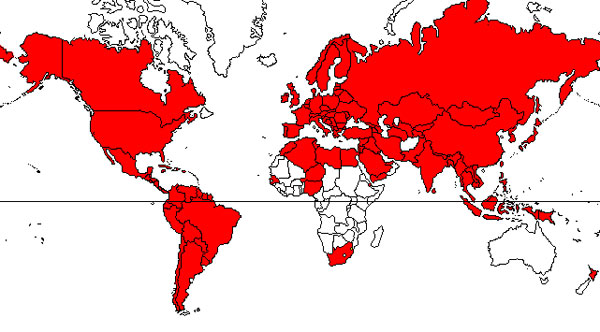 Varroa mite distribution - 2010
Adult Female
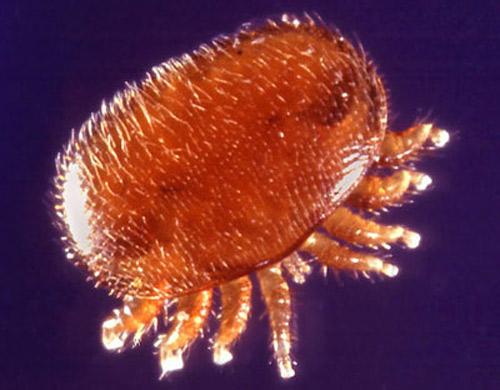 Side View - Adult Female
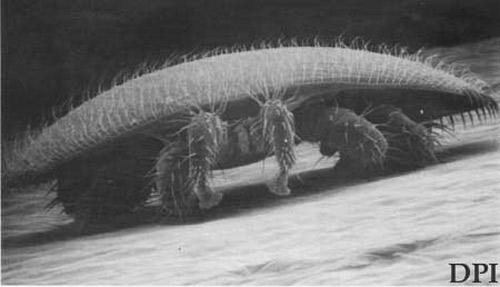 [Speaker Notes: Note curvature of the body - shield effect.]
Life Cycle
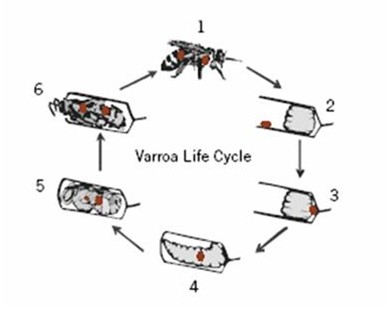 1 - Adult female enters hive
2 - Finds uncapped larvae
3 - Hides under larvae 
4 - Lays male egg
5 - Mating
6 - Male eggs laid
7 - Feed on larvae
8 - Mature and emerge with
      adult bee
Adult females on larvae
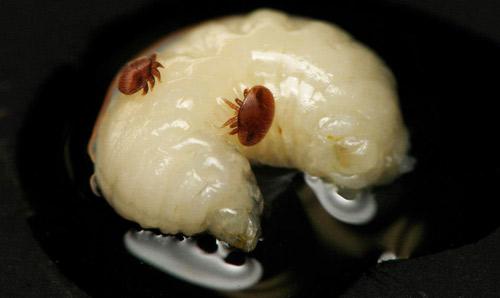 Phoretic mite
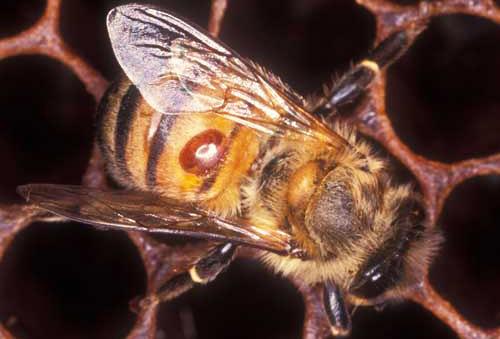 Deformed Wing Virus (DWV)
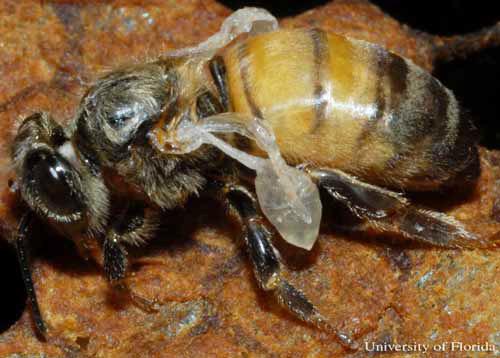 Is there any hope?
Pretty doom and gloom. May as well pack up and sell newspapers….

BUT NO! There’s more!

Just because we can not eliminate Varroa, doesn’t mean we can’t control them.

Idea is to keep infestation down to a manageable level, where bees survive and are not harmed by too high of a mite count.
Control of mite population
No hive in North America is immune to Varroa destructor.

You will have mites. Not “if”, but “when”. 
                   Question is - what do  you do about ‘em? 

Mitigating factors:
Genetics
Colony Strength
Treatments
Genetics
So called ‘Hygienic’ strains of bees have behaviors that either tolerate or control mite populations. (VSH, Russian, Minnesota Hygienic, etc) 

Government efforts - breeding programs to develop resistant breeds.

Large scale producers - tend to hold on to what they have for economic advantage.

Private, small scale beekeepers - not as effective, but very willing to share. Over time may be our best hope.

Desired behaviors are affected by location and environment.
Hygienic behaviors
Nope, not a poorly laying queen, but rather hygienic behavior. 

Infected cells are opened and larvae discarded.

Circle is used to count number of cells pulled.
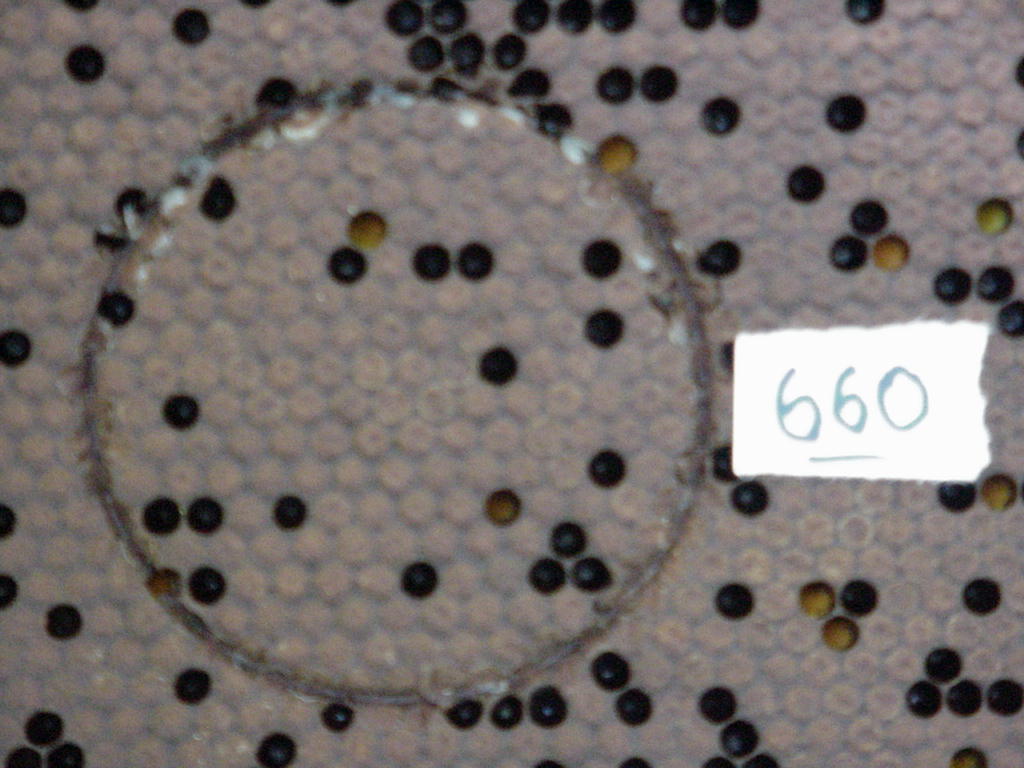 Strong Colonies
As with any pest, disease or other problem. Strong, healthy colonies seem to be able to stand up under multiple stressors - until they break and collapse.

Colonies weakened by any disease, pest or agent are that much more susceptible to other insults.

Consider combining weaker colonies - special if mid to late summer and they appear to be struggling.

Treat first! So as to not spread a problem around.
A strong colony
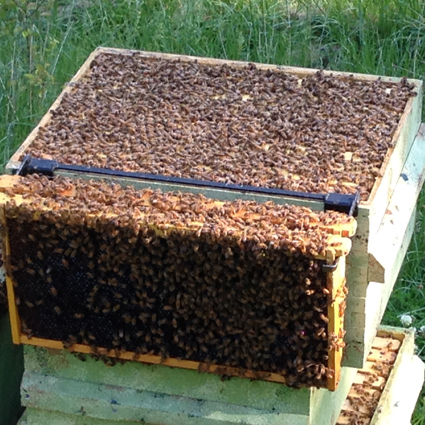 How bad is your mite load?
You need to know mite population in order to know if mitigating actions are working or need to be applied. Stay on top of this! You can have a mite population explosion and a colony devastated with in one brood cycle


Sticky boards (drop counts)
Rolls - Sugar, alcohol or ether
Brood sample - capping fork
Sticky Boards
A commercially available screened bottom board - with a sticky board.
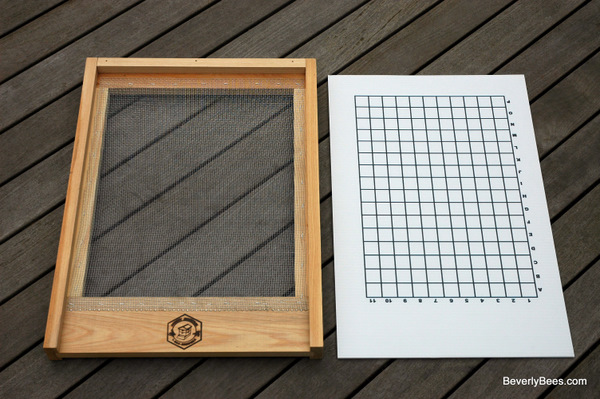 Homemade sticky board
Don’t need to be fancy. DIY boards work just as well.

Count all grid squares.
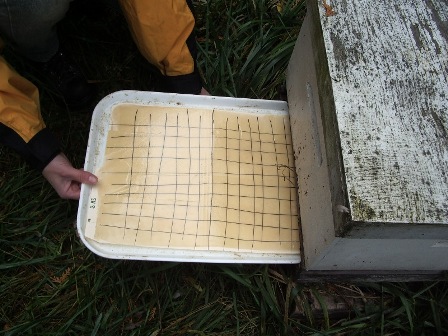 How to count with a sticky board
24 hours sticky board under screen

Multiply number of mites found by 250 to 500 when broodless or 20 to 40 when brood is present.

Don’t need to know “exact” numbers. Just if there are too many.

If you count 50 mites in a 24 hour drop - stop. You know you have a problem.

Sticky boards can be wildly inaccurate if used at beginning or ending of brood rearing. During brood season they are the best method of estimating mite load.
How to count with a jar
Sugar, alcohol or ether roll.

Collect aprox 300 nurse bees from brood area (about 1/2 cup).

Apply agent

Filter and count
Collect  your sample
Glass, wide mouthed jar - lid of choice determined by agent used. 
Sealed or screened lid.

Don’t try to scoop! 

Brush edge of jar down the frame allowing bees to fall into jar.

Only takes 2 or 3 swipes on a frame to collect an adequate sample.
Ether roll
Agent used is automotive starter fluid.

FIRE DANGER - if you have anything lit nearby, don’t spray starter fluid!

Closed jar with sample inside. Only collects %50 to %70 of mites. 

Fast and easy to use for large yards. 

Take many samples - average them out - provides a working yard estimate.

Possible some bees may recover from this harsh treatment.
Ether Roll
Bees spit up nectar/honey

Coats jar

Ether causes mite fall

They stick to the nectar/honey

Count mites on the jar
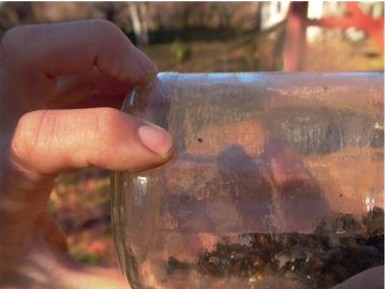 Alcohol Wash
Add approx 2 to 3 cups of rubbing alcohol (70% or higher) to the sample jar.

Agitate, shake and ensure all are thoroughly soaked, wash mites off bees.

Pour liquid off through filter (coffee filters work well).

Repeat, 2 washes gives a more accurate count than just one.

Count mites  - count the bees. Divide mite number by bee number. If over 5%, treat. If over 10%, colony may already be lost.

Kills the sample, but is very accurate count.
A specialty Jar
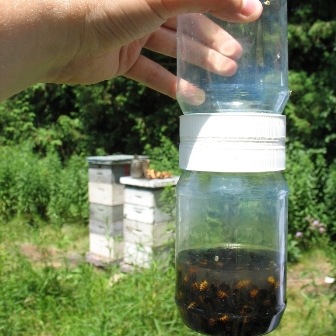 “Double lid”

Easier to use
Sugar Roll
If you’re concerned about killing your queen, use a sugar roll. Non destructive.

Sample - jar must have a screened lid.

Add a few tablespoons of confectioners sugar.
Agitate - Repeat - let sit for one minute.
Invert jar and shake sugar and mites out onto a light colored surface. 
Mist sugar with water to dissolve.
Count mites.
Release bees from jar (they’ll be very unlikely to sting if you’ve done it right)
accurate from 65 to 90%.
Sugar Roll
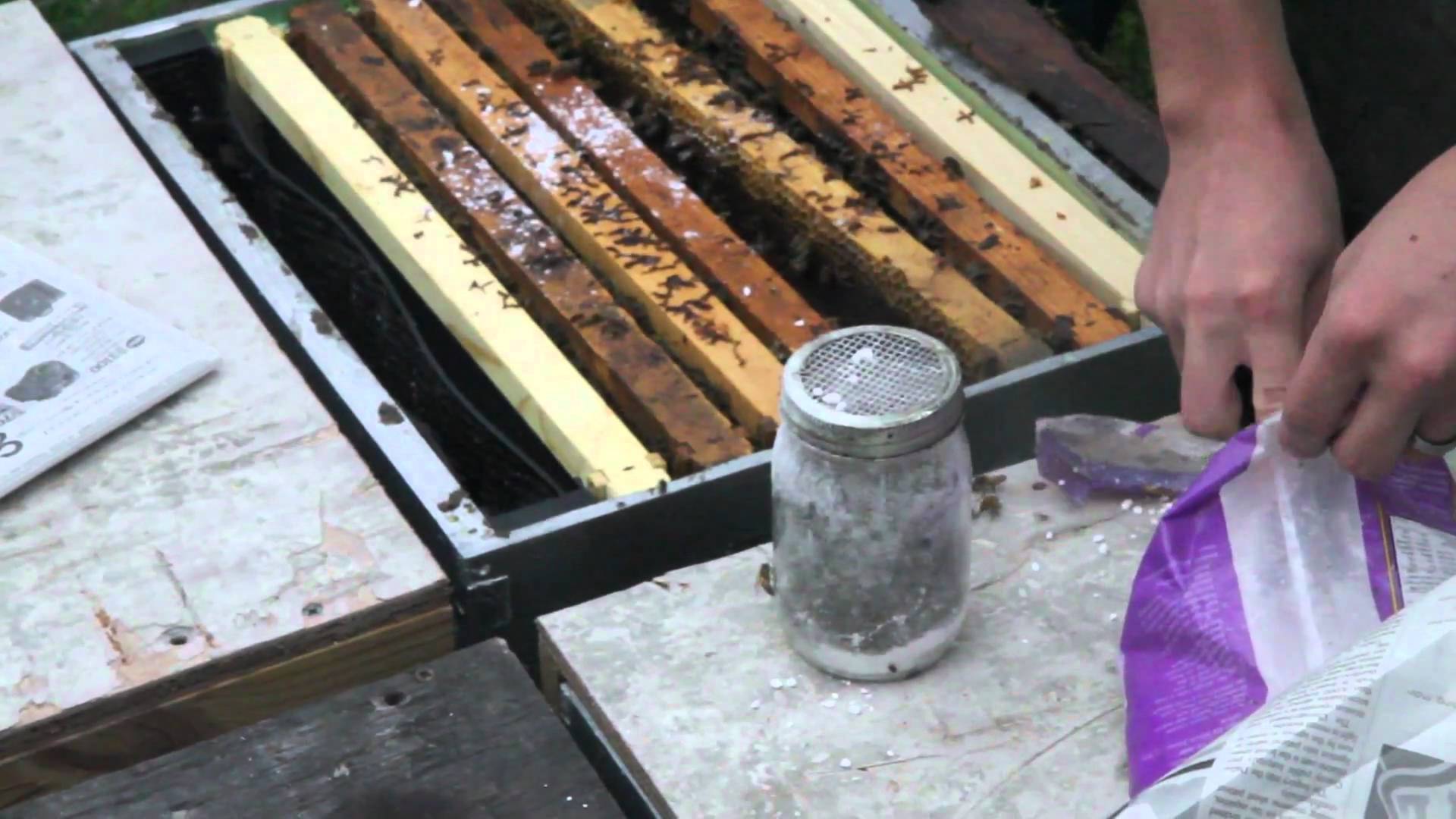 Brood Sampling
Varroa prefer drone to worker brood by about 10 to 1. Basis for brood frames used in IPM (but that’s for another discussion).

Open a few cells, look for ‘pink eyed’ drones.

Using an uncapping fork or hair pick, skewer 20 drones through thorax and pull them out of their cells.

Tap frame out over light colored surface.

Very unreliable! Must inspect at least 100 cells - more is better.

Not a recommended method, unless you like eating brood (it’s considered a delicacy in some cultures).
Brood Sampling
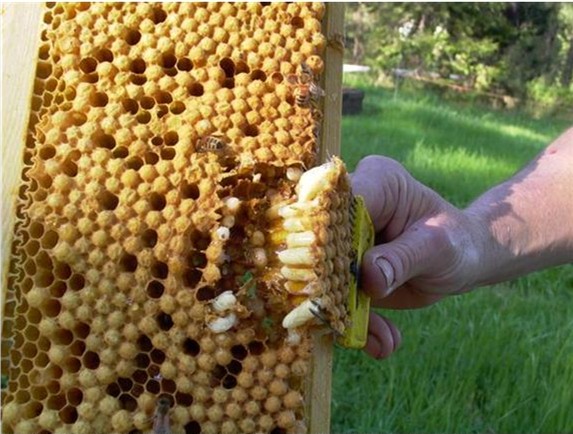 When to use what method
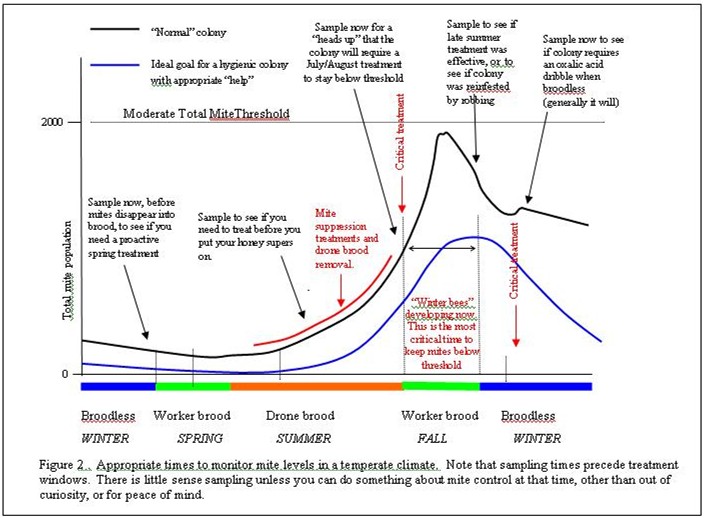 During broodless winter, all mites are ‘phoretic’ - outside a cell.

July is critical time to count.

Watch for DWV!
What’s my threshold?
Two strategies:

Manage mites
                    Take action during mite buildup and anytime you see high counts.

2)    “Peak and Treat”
                   Allow mites to buildup to ‘injury threshold’ and treat aggressively.

If at any time your colonies show evidence of viruses, tracheal mite, or nosema, your acceptable threshold levels must be greatly reduced.
OK, I know I have a problem
Now what?

Only one answer, treat them. But with what?

That’s up to you - just remember, sugar dusting is not a treatment. It may contribute to helping to keep counts below problem levels as part of an IPM plan, but if you have a problem, sugar dusting won’t help your bees.

Treatments include, but are not limited to:
MAQS (Formic Acid)                                      CheckMite+ (coumaphos)
HopGuard (??)      			                       Oxalic Acid (dribble or vapor)
ApiLifeVar (Thymol +)                                    Apiguard (Thymol)
Apistan (Fluvalinate, a pyrethroid)                  Apivar (Amitraz)
Help them
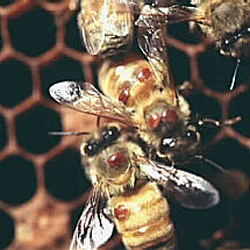 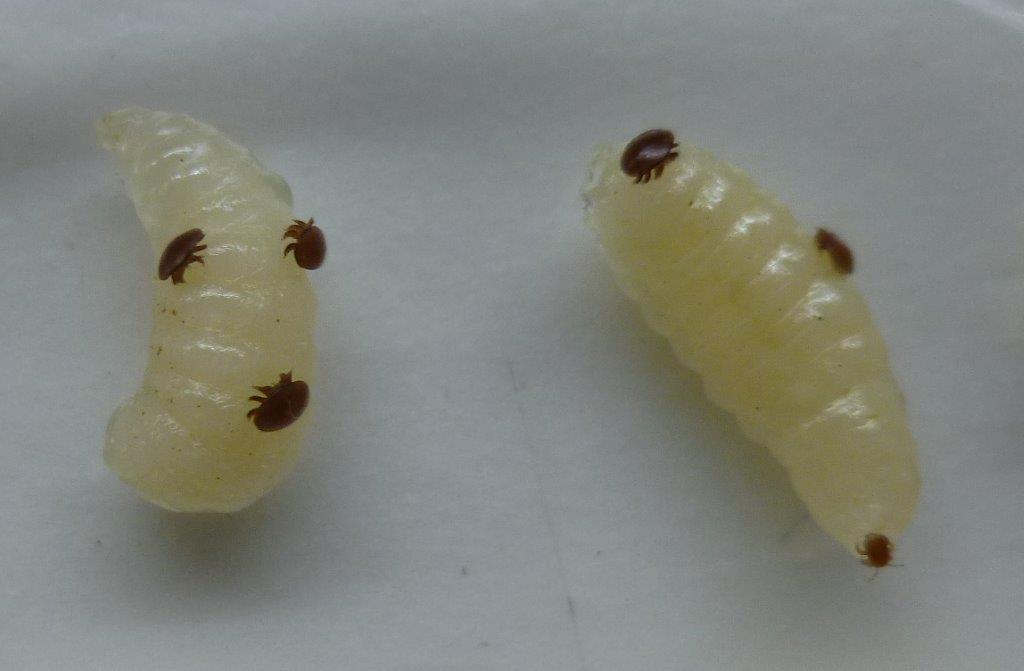 What you do is up to you
These are your bees - it’s up to you.

Just remember, you do have an affect on everyone else.

Suspected that mites move from colony to colony on drones, as drones are readily accepted in any colony. Mites prefer drones, so…

If you have a high mite load, your strong colony may be able to tolerate them, but you will spread mites around, compounding the problem and creating a reservoir for future infestation.
Video on how to do jar counts
https://youtu.be/dU06KJTxHR8?t=82


Published on Aug 24, 2014
Dr Dewey Caron is joining me today to demonstrate how to do 2 other methods for counting mites: an alcohol wash, and a sugar roll.
Sources
http://scientificbeekeeping.com/fighting-varroa-reconnaissance-mite-sampling/

http://entnemdept.ufl.edu/creatures/misc/bees/varroa_mite.htm